Bridging Academia and Business: Implementing a Mindful Eating Program in the Workplace
Patricia Daly, Ph.D., FNP-BC, ENP-BC, FAANP
Purpose
Theoretical Framework
Results
Translating research into practice to determine the feasibility and effectiveness of initiating a theory-guided mindful eating (ME) anti-obesity program in the workplace.
The Information Motivation Behavioral Skills Theory (IMB)
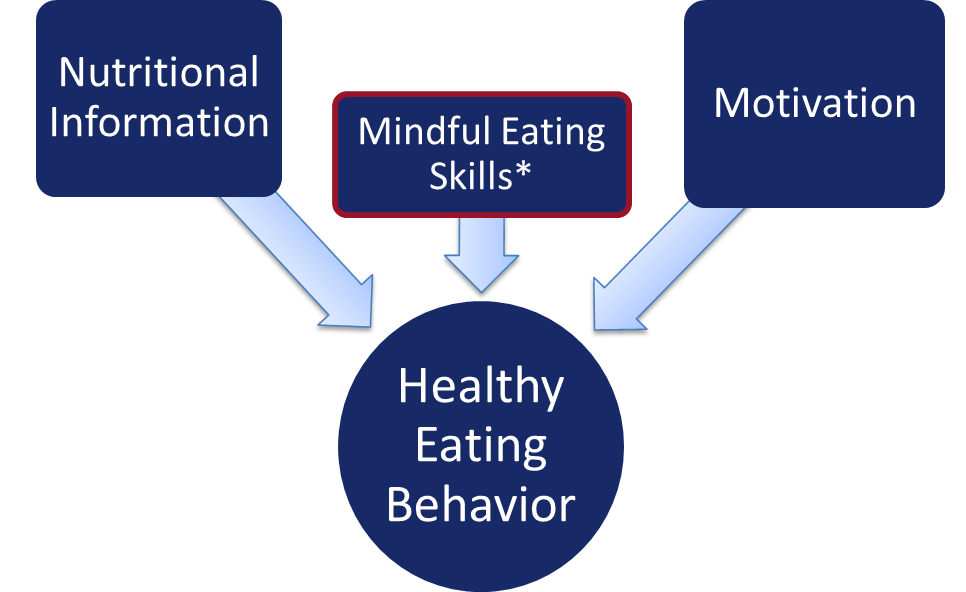 Background
Reducing obesity is a priority for employers seeking to lower the incidence and severity of chronic illness and the associated demand for health care costs (HCC) and impact on productivity. (Yarborough III et al., 2018)
ME anti-obesity programs have been shown to lower BMI and in contrast to western medicine anti-obesity interventions of pharmaceuticals and bariatric surgery. ME increases overall health while empowering the individual.(Daly, Pace, Berg, Menon, & Szalacha, 2016)

Information and motivation alone are often  not adequate to change health behavior.(Fisher, Fisher, W. A., Williams,  & Malloy, 1994)
Practicing a desired health behavior skill greatly enhances the adoption of a health behavior change. Fisher, Fisher, W. A., Williams,  & Malloy, 1994)
This study evaluates a ME pilot program designed and implemented  for city employees in Southern Arizona in 2015.
Methods
Fifteen city water workers (3M,12F, ages 36-60 yrs.) voluntarily participated in an in-person on-site ME program initiated at their workplace.
Weekly classes:
Information imparted nutrition including food preparation and fat and calorie content of food
Motivation enhanced with self-exploration of individual eating triggers  and employing satiety sensitizing exercises 
Behavioral skills acquired as participants practiced mindfully eating a catered  buffet at each session
IRB consented participants’ HbA1c, blood pressure (BP) height and weight were recorded prior to and immediately following the program with a post-survey evaluating program effectiveness
Implications
Collaboration between academia and the workplace can result in dissemination of evidence-based research improving the health workers while. 
Implementing a theory-guided ME intervention is both feasible and effective improving employee health with potential of lowering HCC while supporting translation of research into practice.
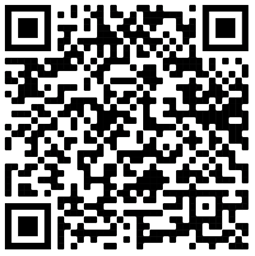 References